Proposal No: IA/MP/THE/10749/2003               
Presentation To                     
Expert Appraisal Committee (EAC)
Ministry of Environment, Forest and Climate Change, Govt. of India
Request for Environmental Clearance (EC) 
For 
1x660 MW Amarkantak Supercritical Thermal Power Project (Expansion) in place of existing Amarkantak Thermal Power Station (Phase – I & II: 290  MW), Chachai Village, Anuppur District, Madhya Pradesh
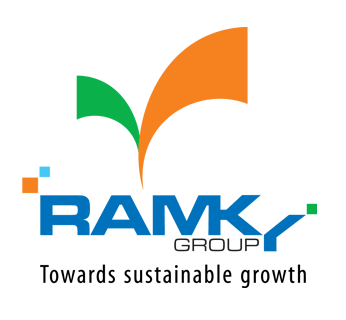 Consultant
Proponent
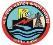 Ramky Enviro Services Private Ltd
Ramky Grandiose, Ramky Towers, Gachibowli, 
Hyderabad, Telangana -500032
NABET Certificate No: NABET/ EIA/1922/ SA 0134
MP Power Generating Company Ltd
Govt. of M.P  Undertaking
Shed No. 1& 2, Rampur, Jabalpur- 482008 (MP)
1
Categorization  and project details
2
Project location map
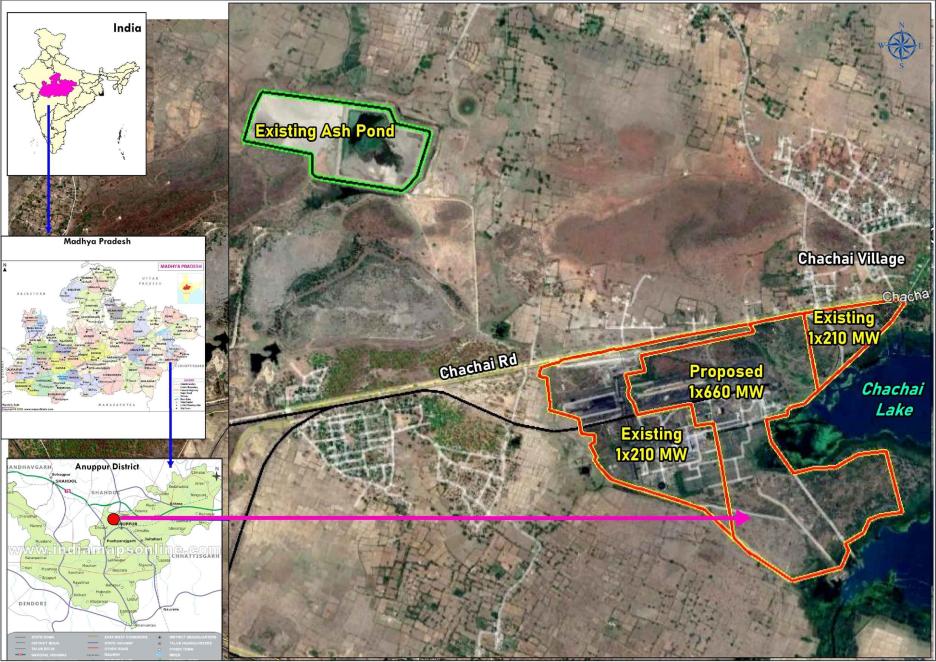 KML file
3
Topographical map – 10 km radius
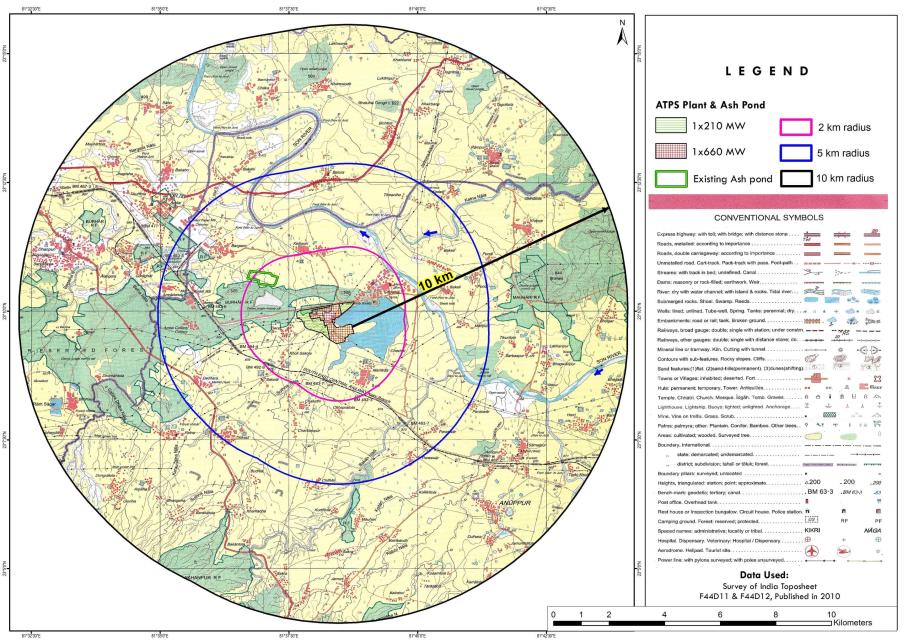 Topo map of 5 km
Back to TOR Q
4
A. Additional TOR Compliance
5
Additional TOR compliance (1/ 7)
6
Additional TOR compliance (2/ 7)
7
Additional TOR compliance (3/ 7)
8
Additional TOR compliance (4/ 7)
9
Additional TOR compliance (5/ 7)
10
Additional TOR compliance (6/7)
11
Additional TOR compliance (7/ 7)
12
Honorable Expert Appraisal Committee is requested to grant EC for proposed project
Thank You
13
B. Standard TOR compliance
14
Standard TOR compliance (1/ 21)
15
Standard TOR compliance (2/ 21)
16
Standard TOR compliance (3/ 21)
17
Project requirement
Land requirement & Greenbelt
6.171 Ha (15.249 Ac) within ATPS site boundary; Stage -1 online application for Forest clearance (Proposal no: FP/MP/THE/130772/2021)
Back to TOR Q
Map
18
[Speaker Notes: Small changes made for simplification of text]
Land area break up of proposed 1x660 MW unit
Back to TOR Q
Map
19
Additional ash pond location ,ap
Standard TOR compliance (4/21)
20
Standard TOR compliance (5/ 21)
21
Sensitivity map of 15 km radius
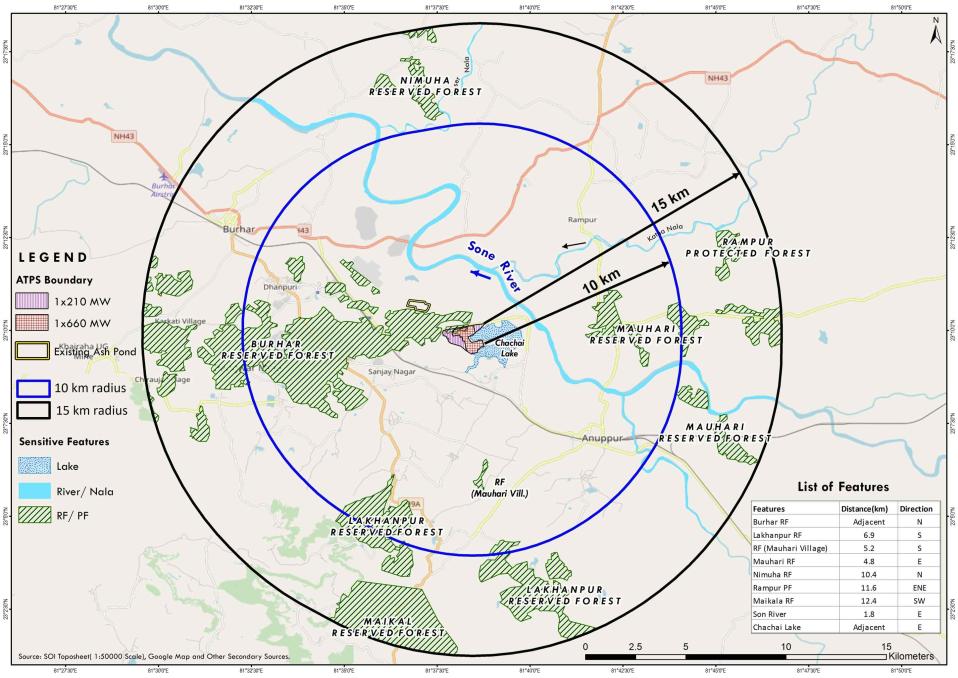 Back to TOR Q
22
LULC map of study area
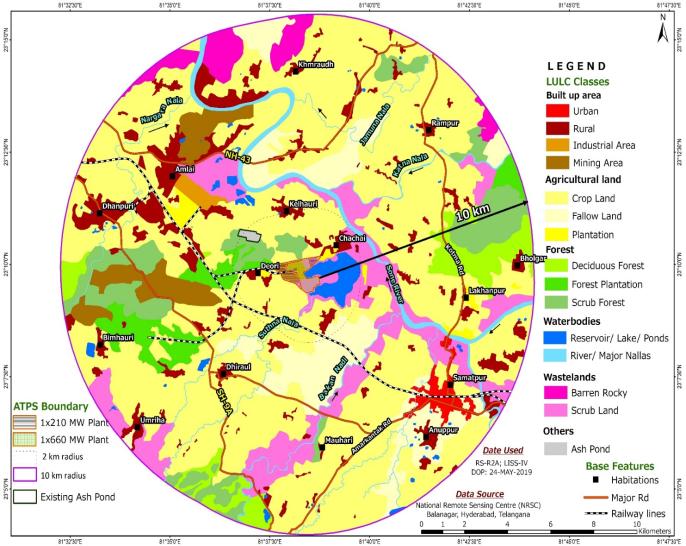 Project Site
Back to TOR Q
23
Standard TOR compliance ( 6 / 21)
24
Standard TOR compliance ( 7 / 17)
25
Standard TOR compliance ( 8 / 21)
26
Standard TOR compliance ( 9 / 21 )
27
Socio-economics of study area
Average population density in study area is 174 persons per km2. Decadal population growth rate of Anuppur district in 2001-11 was 12.3% with 11.4% & 13.2% growth rate of male and female population respectively. 
In study area 36.7% of people belong to scheduled category, of which notably 26.2% belongs to Scheduled Tribes (ST) and 10.5% to Scheduled Castes (SC).
As per 2011 census, 22.7 % people are engaged in main works in the study area. The marginal workers & non-workers constitute 11% & 66.3% of total population respectively.
28
Back to TOR Q
Standard TOR compliance ( 10 / 21 )
29
Standard TOR compliance ( 10 / 17 )
30
Standard TOR compliance (11 / 21 )
31
Baseline environmental survey
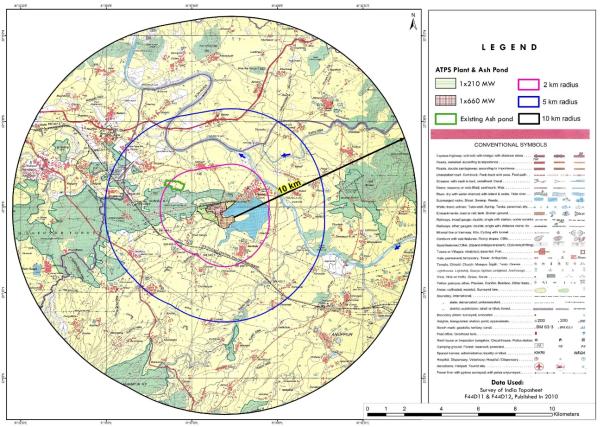 Study Period : One Season 
April to June 2019 (Summer season)
Study Area : 10 km radius from project boundary
Back to TOR point
32
AAQ monitoring location in study area
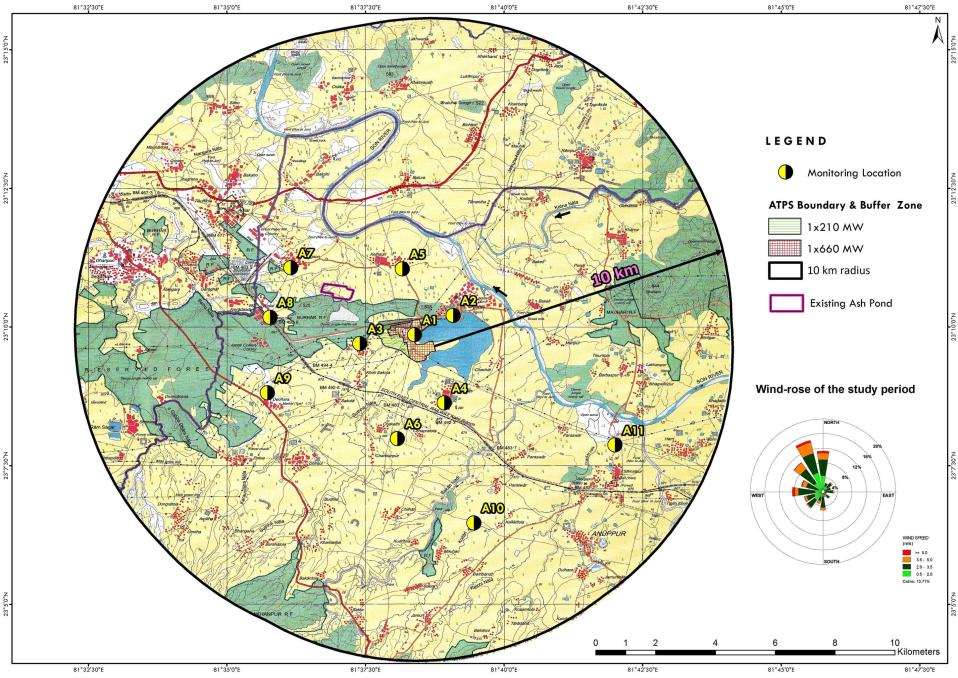 Back to TOR point
33
Baseline environmental quality of study area
Report
Back to TOR point
34
Standard TOR compliance ( 12 / 21 )
35
AAQ post project scenario unit: μg/m3 (Worst case)
Predicted 24- hourly average GLCs of PM (μg/m3)
Predicted 24- hourly average GLCs of SO2 (μg/m3)
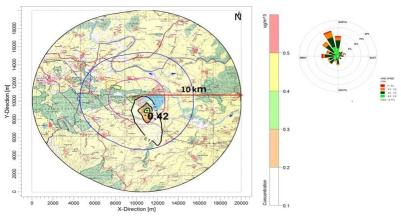 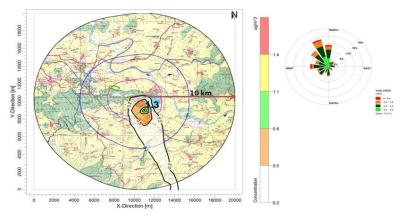 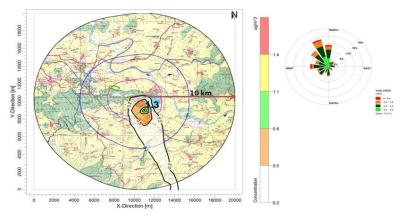 Predicted 24- hourly average GLCs of NOx (μg/m3)
Back to TOR point
Max Concentration of PM is 0.42 µg/m3 , SO2 &  NOx is 1.3 µg/m3 @ 1.3 km distance in SSE direction
36
Standard TOR compliance ( 13 / 21)
37
Standard TOR compliance ( 14 / 21 )
38
Standard TOR compliance ( 15 / 21)
39
Standard TOR compliance ( 16 / 21)
40
Standard TOR compliance ( 17 / 21)
41
Standard TOR compliance ( 18 / 21)
42
Plant Head / 
Chief Engineer
Organization Structure of Environmental  Management Group (EMG)
Environment Management Group (EMG) Head
Ash Utilisation Group
Environment Engineer / Scientist
Sr. Chemist / 
Chemical Engineer
Flora Fauna / 
Soil Expert
Lab Assistant / 
Technical staff
Back to TOR Q
43
Standard TOR compliance (19 / 21 )
44
Standard TOR compliance (20/ 21 )
45
Standard TOR compliance (21 / 21 )
46
Honorable Expert Appraisal Committee is requested to grant EC for proposed project
Thank You
47
Topographical map – 5 km radius
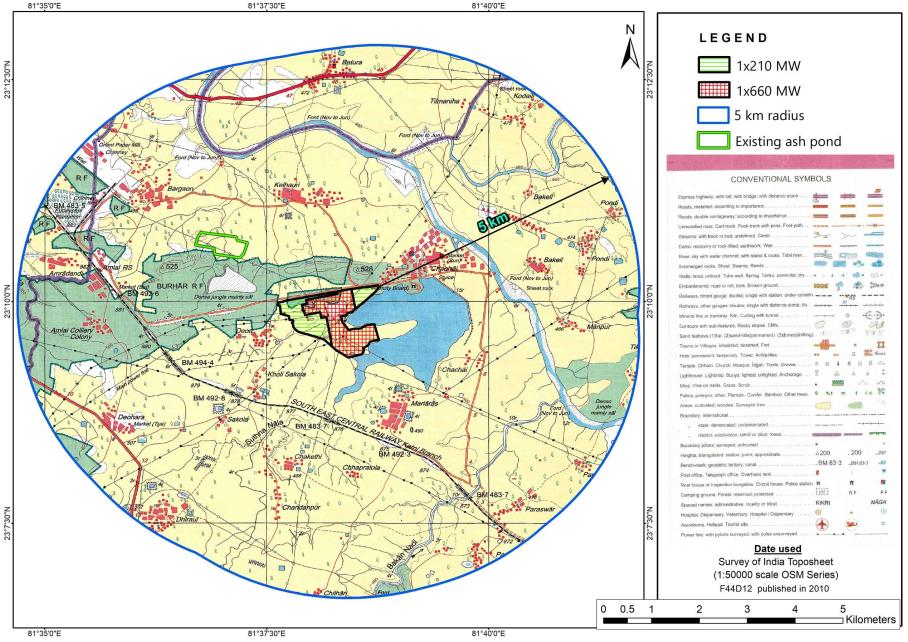 Back to TOR Q
Topo map of 10 km
48
Green Belt plan for the plant area
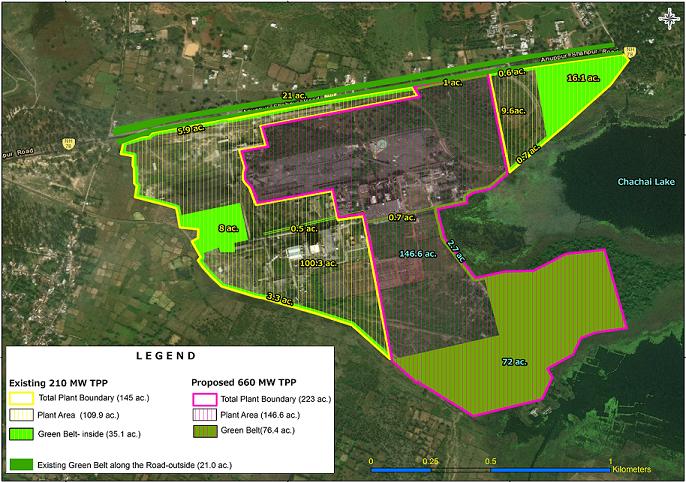 Back to TOR point
49
Proposed project site photographs
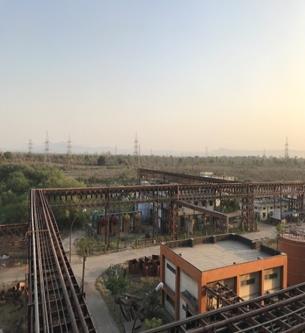 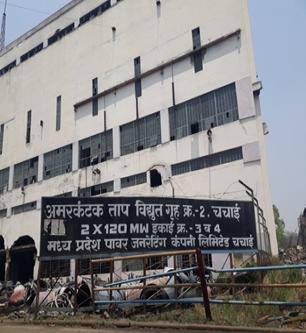 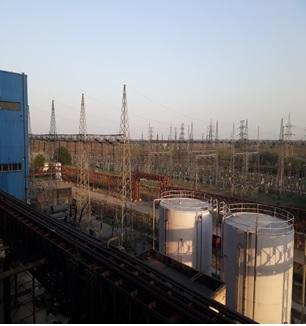 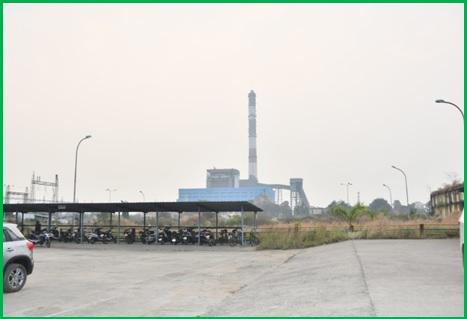 Back to TOR point
50
Action plan for lake rejuvenation
Back to TOR point
51
Chachai Lake development plan
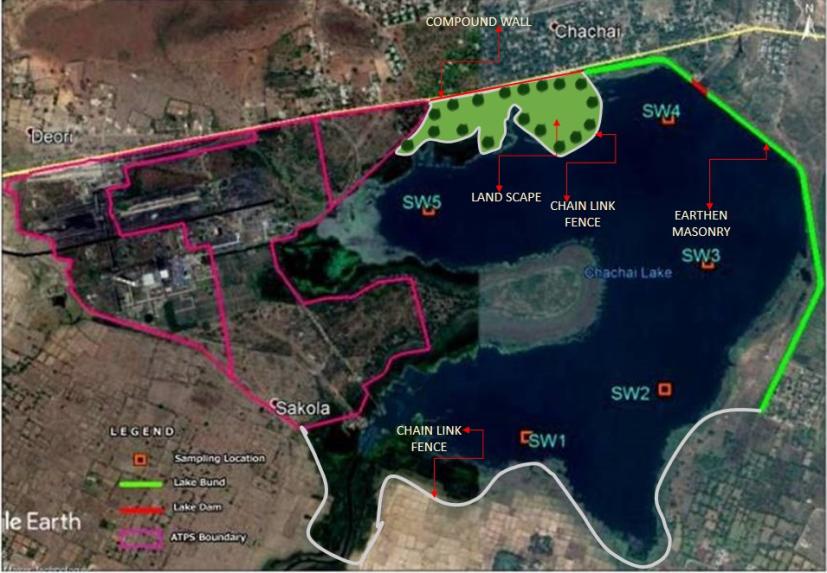 Back to TOR point
Back to TOR point
52
Satellite imagery of the study area
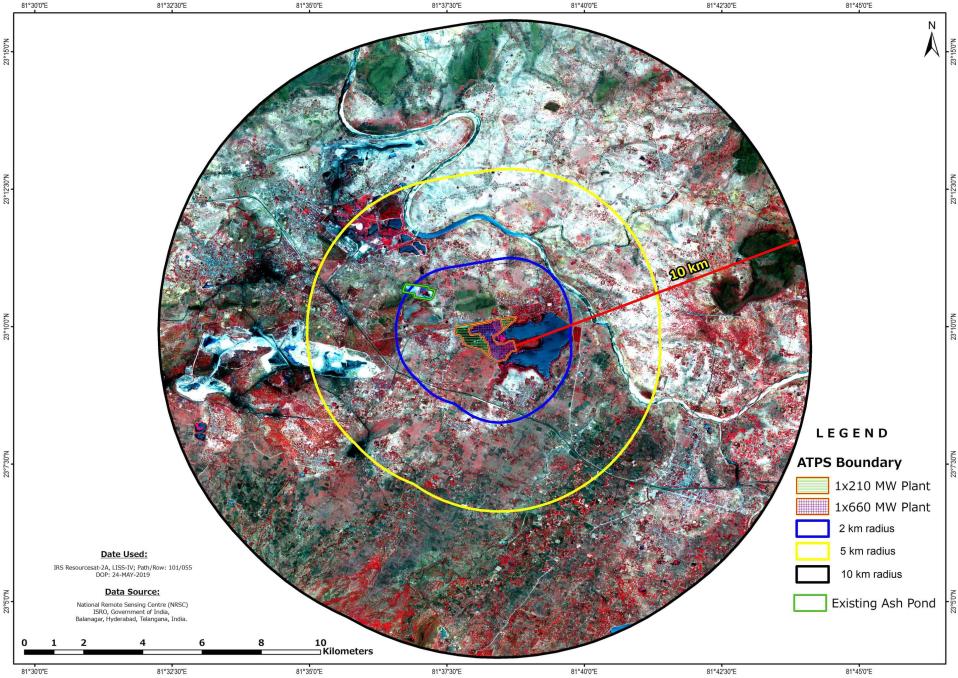 Back to TOR Q
53
Satellite imagery of the study area
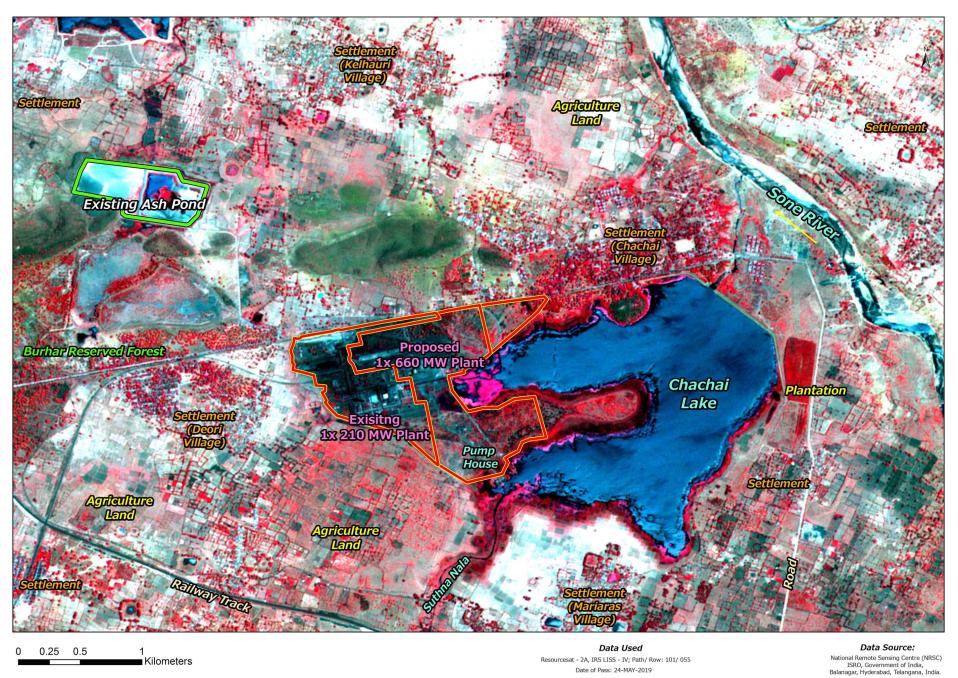 Back to TOR Q
54
Land area break up existing & proposed plants
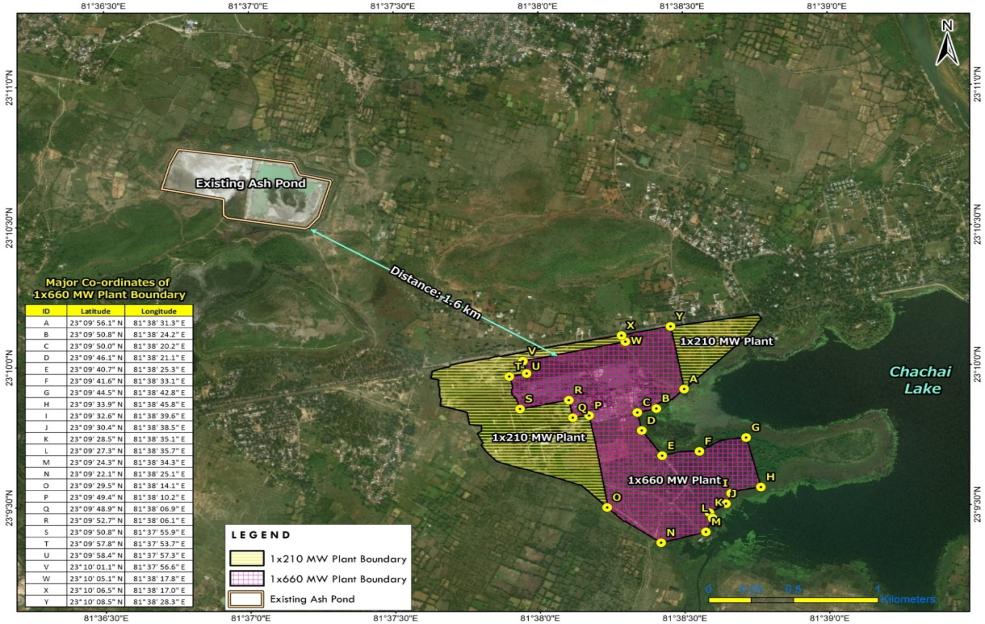 Map expansion
55
Land area break up of proposed 1x660 MW unit
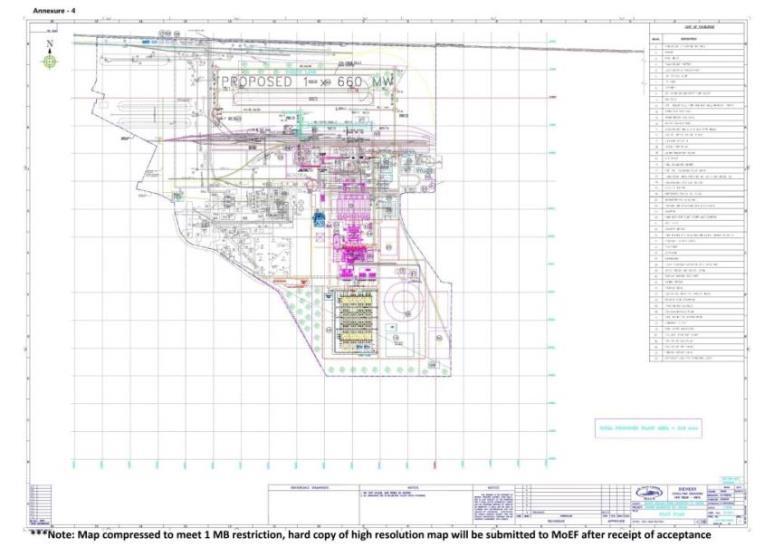 Back to TOR Q
Map expansion
56
Additional ash pond location ,ap
Fuel requirement
Details of coal for 1x660 MW unit
Back to TOR Q
57
Coal Analysis
Back to TOR Q
58
Fuel Oil Analysis
Typical Ash Analysis
59
Back to TOR Q
Ash Management
Ash generation details of 1x660 MW unit
Proposed unit will plan for 100% utilization of ash (fly ash & bottom ash)  as per notification S.O. 54819E dated 31st December 2021 issued by MOEF&CC, New Delhi
Ash will be utilized only for the following eco-friendly purposes, namely:-
Fly ash based products viz. bricks, blocks, tiles, fibre cement sheets, pipes, boards, panels;
Cement manufacturing, ready mix concrete;
Construction of road and fly over embankment, Ash and Geo-polymer based construction material;
Construction of dam;
Filling up of low lying area;
Filling of mine voids;
Manufacturing of sintered or cold bonded ash aggregate;
Agriculture in a controlled manner based on soil testing;
Construction of shoreline protection structures in coastal districts;
Ash utilization plan of 1X210 MW unit
60
Water requirement   1X660 MW unit
Consumptive water requirement of proposed plant is drawn from Suthna reservoir ( Chachai lake) by dedicated intake
Proposed plant has a water allocation of 5.15 Million Cubic Meters per year (MCM) by Water Resource Department (WRD), Bhopal . Water allocation letter
Water balance Diagram
61
WW management scheme
Back to TOR point
Details of fly ash utilization 1x210 MW unit
Ash utilization plan of 1X660 MW unit
Back to Tor point
62
PH news paper notification
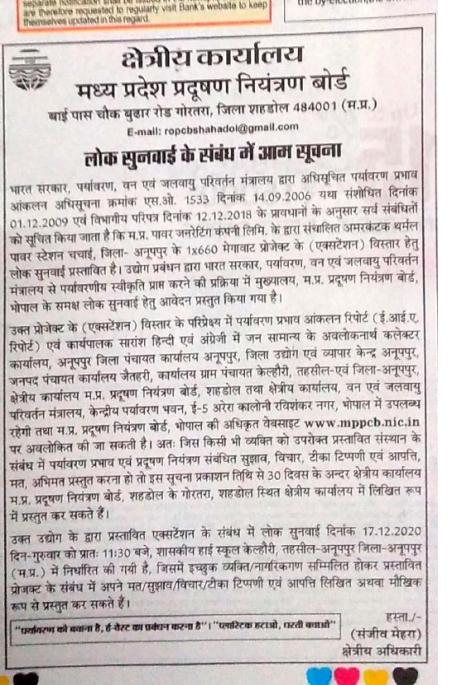 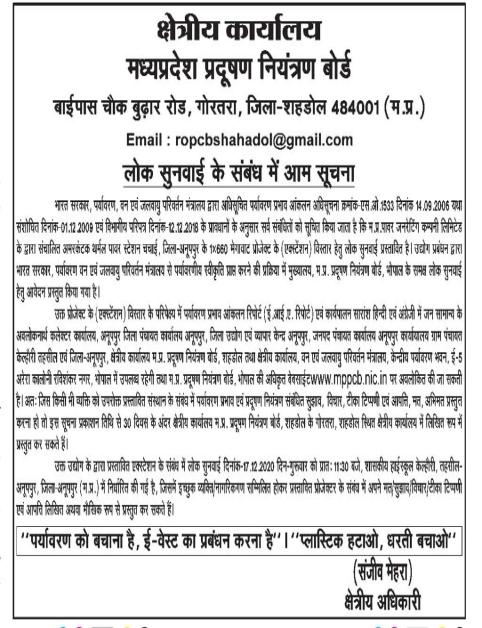 Summary PH
Back to TOR Q
Raj Express
63
Times of India
Details of PH conducted for the project by MPPCB
PH Conducted on 17th December, 2020 at 11:30 am 
Location : at Govt. high school premises, gram panchayat Kelhouri, tehsil & district - Anuppur (about 2 Km from project site)
Original proceedings along with English translation of PH, Response to comments & suggestions received during PH are given
PH details
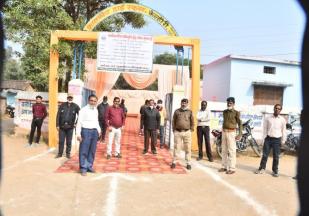 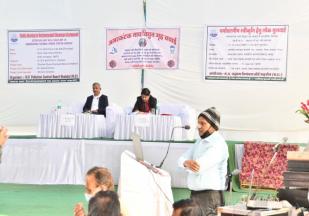 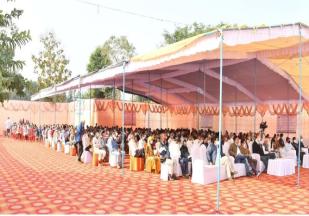 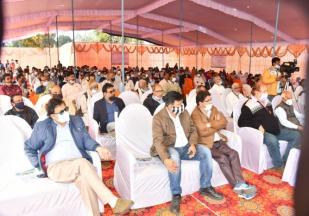 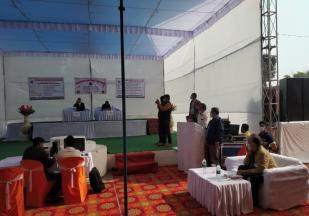 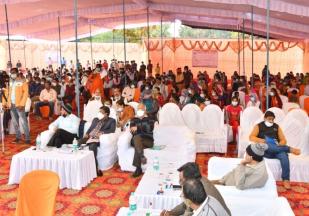 64
Response to comments & suggestions received during PH
Summary PH
Back to TOR Q
65
Response to comments & suggestions received during PH
Summary PH
Back to TOR Q
66
Response to comments & suggestions received during PH
Back to TOR Q
Summary PH
67
Response to comments & suggestions received during PH
Summary PH
Back to TOR Q
68
Response to comments & suggestions received during PH
Back to TOR Q
Summary PH
69
Project cost of 1 X660 MW unit (Rs in Crores)
70
EMP cost of project
Back to TOR Q
71
CER activities and budget allocation in crores
72
Greenbelt development action plan
Green belt to be developed in 76.40 Ac / 30.92 Ha (34%)
About 61 thousand plants will be planted in GB
About 1.75 lakhs is earmarked for GB development 
GB of  15 m width around plant boundary
Avenue plantation of 2 m on both sides of the road will be developed
Block plantation will be developed in areas earmarked for greenbelt
Manpower required
73
Greenbelt development plan
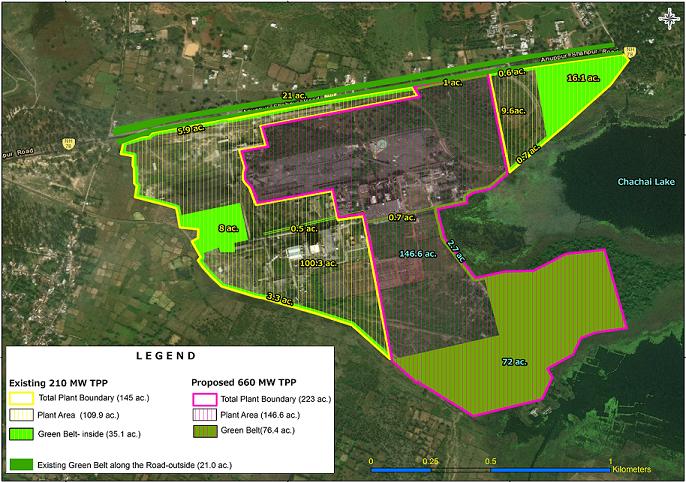 GB of  15 m width around plant boundary
Avenue plantation of 2 m on both sides of the road will be developed
Block plantation will be developed in areas earmarked for greenbelt
74
Baseline noise levels in study area
Noise Summary
75
Noise monitoring location in study area
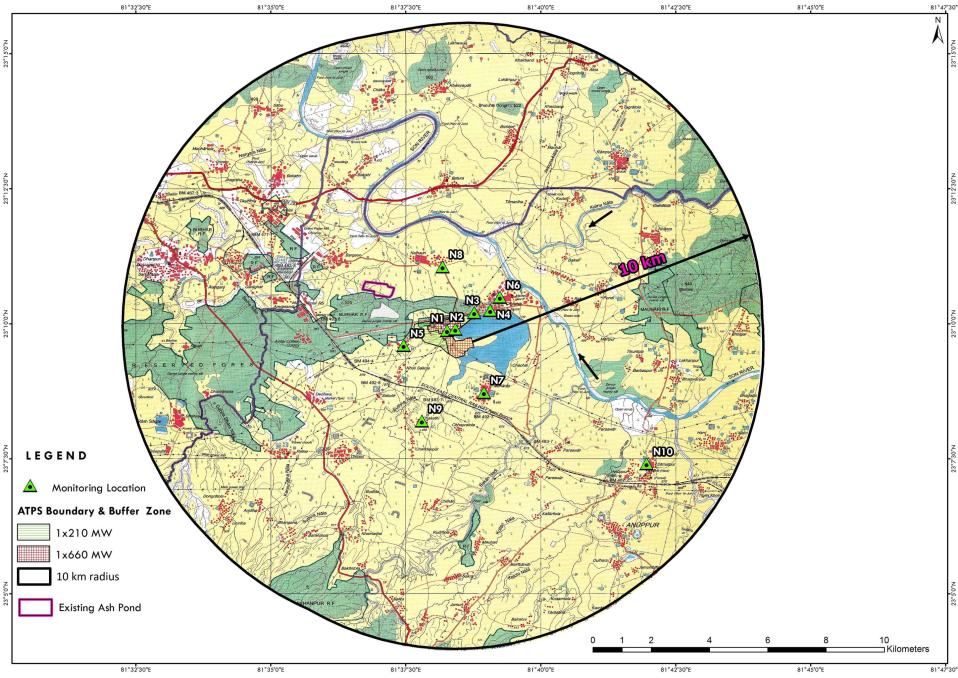 76
Baseline environmental quality of study area
Report
77
Noise levels at project boundaries – dB (A)
Noise generating equipment
78
Surface & Ground water sampling location
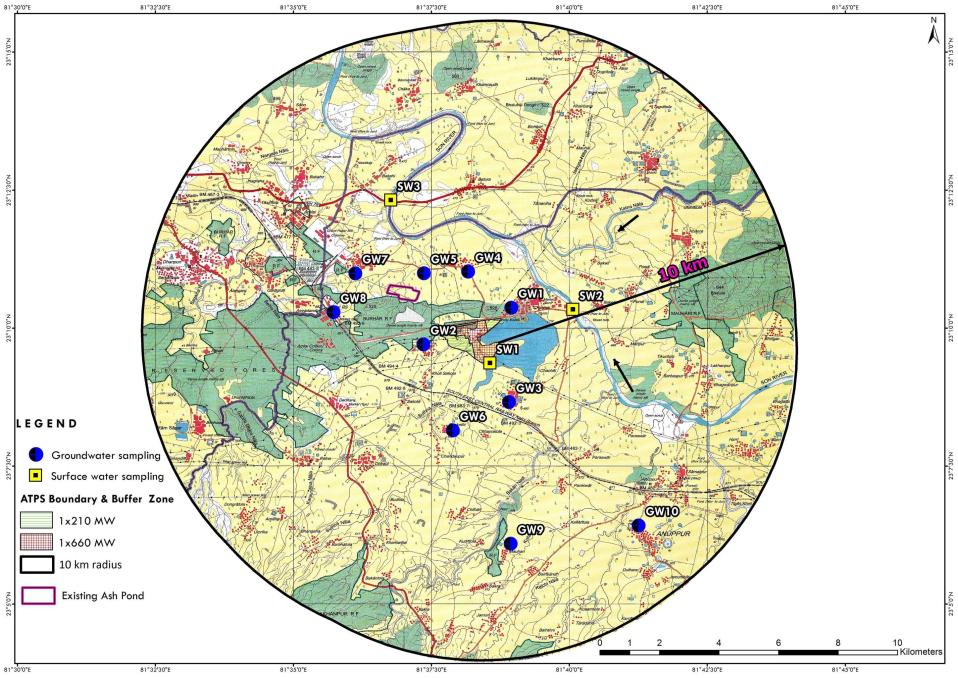 79
Baseline environmental quality of study area
Lab report
80
Back to ToR Q
Baseline environmental quality of study area
Report
Back to ToR Q
81
Soil sampling location
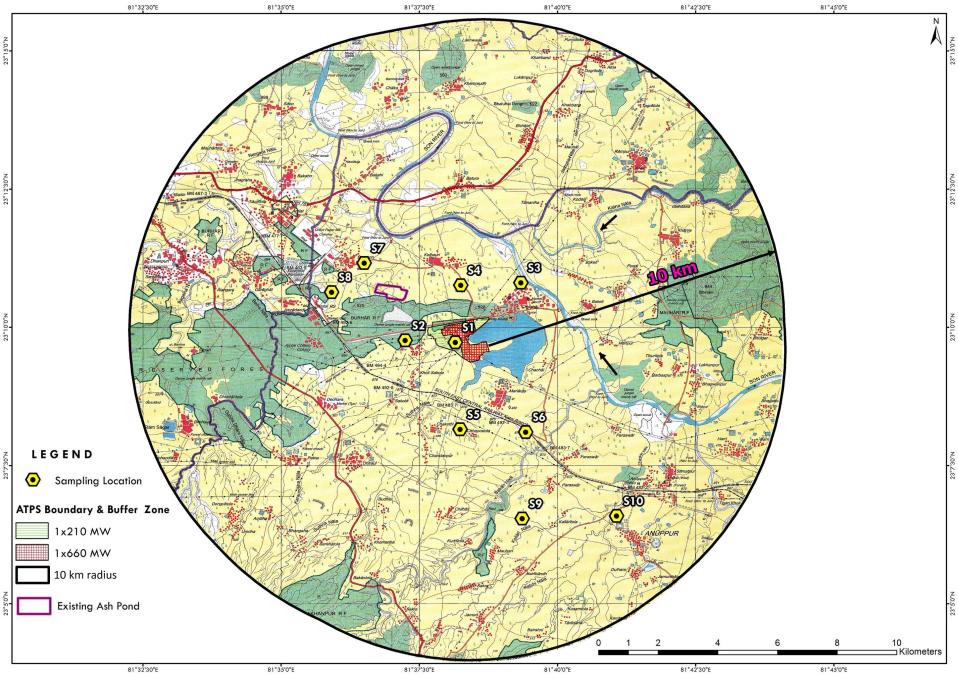 82
Baseline environmental quality of study area
Report
Back to ToR Q
83
CSR activities carried out by the ATPS
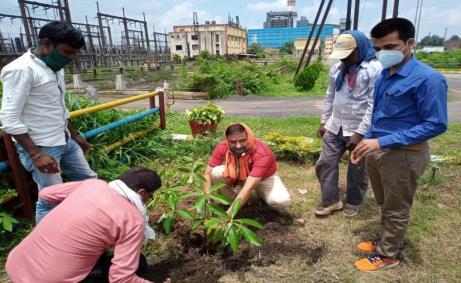 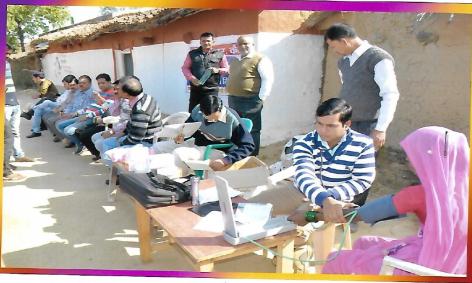 Plantation activity
Medical Camp
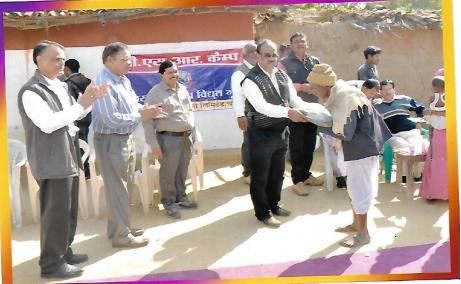 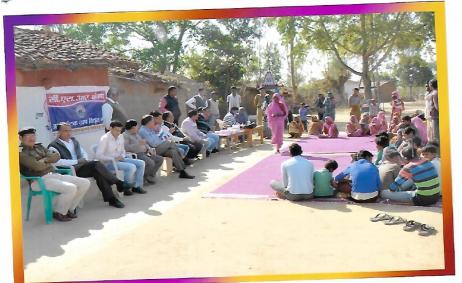 Summary PH
84
Medical Camp
Warm Cloths distribution
Certificate of Accreditation
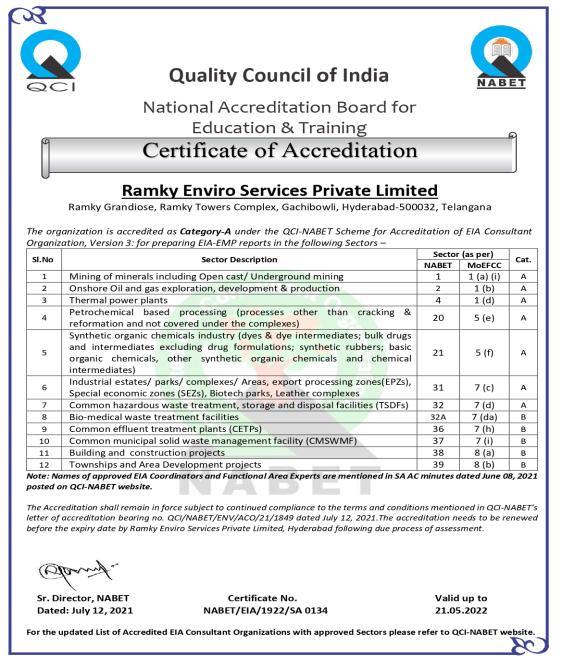 85
Honorable Expert Appraisal Committee is requested to grant EC for proposed project
Thank You
86